September 2014
NG60 channel model
Date: 2014-09-16
Authors:
Slide 1
Amichai Sanderovich, Qualcomm
September 2014
Abstract
Channel bonding
MIMO in mmWave
Simulation Example
Channel model for MIMO @ NG60
Slide 2
Amichai Sanderovich, Qualcomm
September 2014
Channel bonding
Channel bonding is simple technique to multiply the transmission rate
Use of contiguous band is preferred for hardware. Less crowded than 2.4 or 5 GHz, interference and spectral mask issues less pivotal as in 5G
Spatial selectivity higher than in other bands, with higher scattering and diffractions e.g. 2.4G, 5G, hence less in-band interference 
Today ADC technology allows implementation of 5.3Gsps 6 bits ADC/DAC with <70mW
Slide 3
Amichai Sanderovich, Qualcomm
September 2014
MIMO in mmWave
Each antenna can be either: 
A separated phased array subassembly
Separated chain within same subassembly
Many MIMO options: SVD,ML,MMSE, etc.
60 GHz MIMO has unique features:
Good separation between subassemblies (>>λ)
Each subassembly is a configurable antenna array
High bandwidth, moderate SNR: robustness to low power interference
RX->TX basic feedback for multi-antenna already defined in the 802.11ad specification
Slide 4
Amichai Sanderovich, Qualcomm
September 2014
MIMO in mmWave
#1
#4
#2
#3
#1
#4
#2
#3
Slide 5
Amichai Sanderovich, Qualcomm
September 2014
MIMO in mmWave
Phased arrays approximated SVD:		The RF configurations approximate the singular vectorsfrom the SVD of H
Each TX antenna subassembly sends 1 stream to one RX antenna subassembly 	Other options such as 1->2 or 2->1 are not effective for 	multiple antenna subassemblies due to the directivity
Feedback from RX to TX
TX-SS is multiplied by # TX antenna subassemblies
TX-SS extended feedback is multiplied by #TX antenna subassemblies
TX-SS is followed by multiple 802.11ad MIDC
PHY Channel estimation done per stream
MCS/power per stream: TX power limit per subassembly
Slide 6
Amichai Sanderovich, Qualcomm
[Speaker Notes: SS – Sector Sweep
MIDC – multiple sector identifier capture(11ad)]
September 2014
Example: simulation
Double channel (3.5 GHz bandwidth)
Using approximated SVD, 4 sector IDs are returned to TX
Each antenna subassembly is made of 16 patch antennas arranged in two lines
4 subassemblies, each turning to different direction (as in the picture in the backup slide)
All rates up to 64QAM are used
Room of 4x5x2.8 [m] with a table of 3x1.2 [m] in the center and a monitor of 0.4x0.4 [m] on top of the table
Slide 7
Amichai Sanderovich, Qualcomm
September 2014
Example: simulation (cont)
TX remains fixed at the end of the table, RX moves around 
3D Ray-tracing simulation, all reflections are considered up to the 2 order reflection, including from ceiling/floor
Simulator was calibrated to real-world measurements and current system parameters
Maximum SINR RF configuration is used. The BB in this example does not include any multi-stream spatial equalizer
Slide 8
Amichai Sanderovich, Qualcomm
September 2014
Example: simulation results – rate in bps
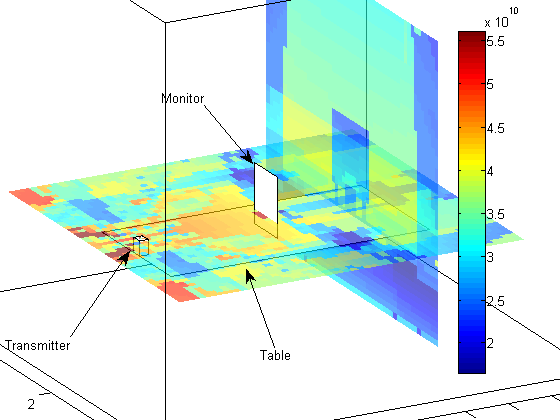 Slide 9
Amichai Sanderovich, Qualcomm
September 2014
Channel model for MIMO @ NG60
Use H’=Θr H Θt as the channel model
compact matrix
compresses the false degrees of freedom from H
same approach as MIMO channel models in previous standards (802.11, 3GPP etc.). 
Several environments:
Living room, strong reflectors (low ceil, concrete walls)
Cubical, weak reflectors (high ceil, fabric walls)
Large conference room  
Outdoor
Slide 10
Amichai Sanderovich, Qualcomm
September 2014
Channel model for MIMO @ NG60
System options: 
Same subassembly, several chains (1,2,3,4)
Several subassemblies with varying number of antennas (1,4,16,32)
Basic array configuration options:
SNR optimal: Just maximum SNR
SINR-optimal: Takes inter chains interference into account
Capacity-optimal: requires a lot of feedback

Will a full-duplex mode be of use ?
The channel model from 802.11ad should be modified for MIMO
Slide 11
Amichai Sanderovich, Qualcomm
September 2014
Backup
Slide 12
Amichai Sanderovich, Qualcomm
September 2014
Example: a tablet system
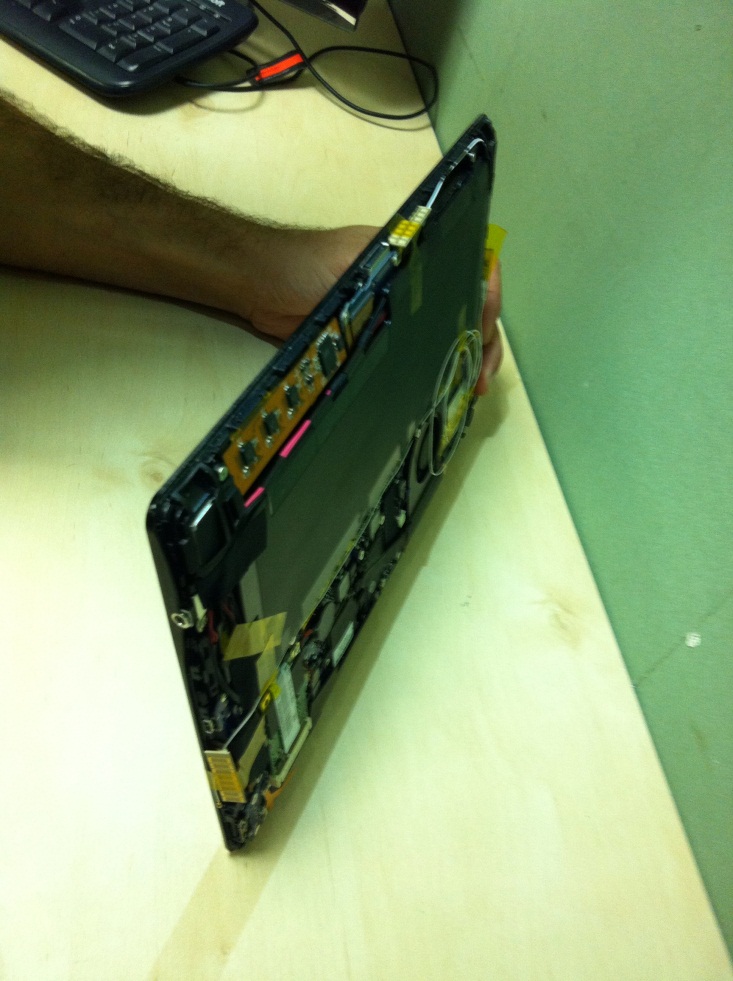 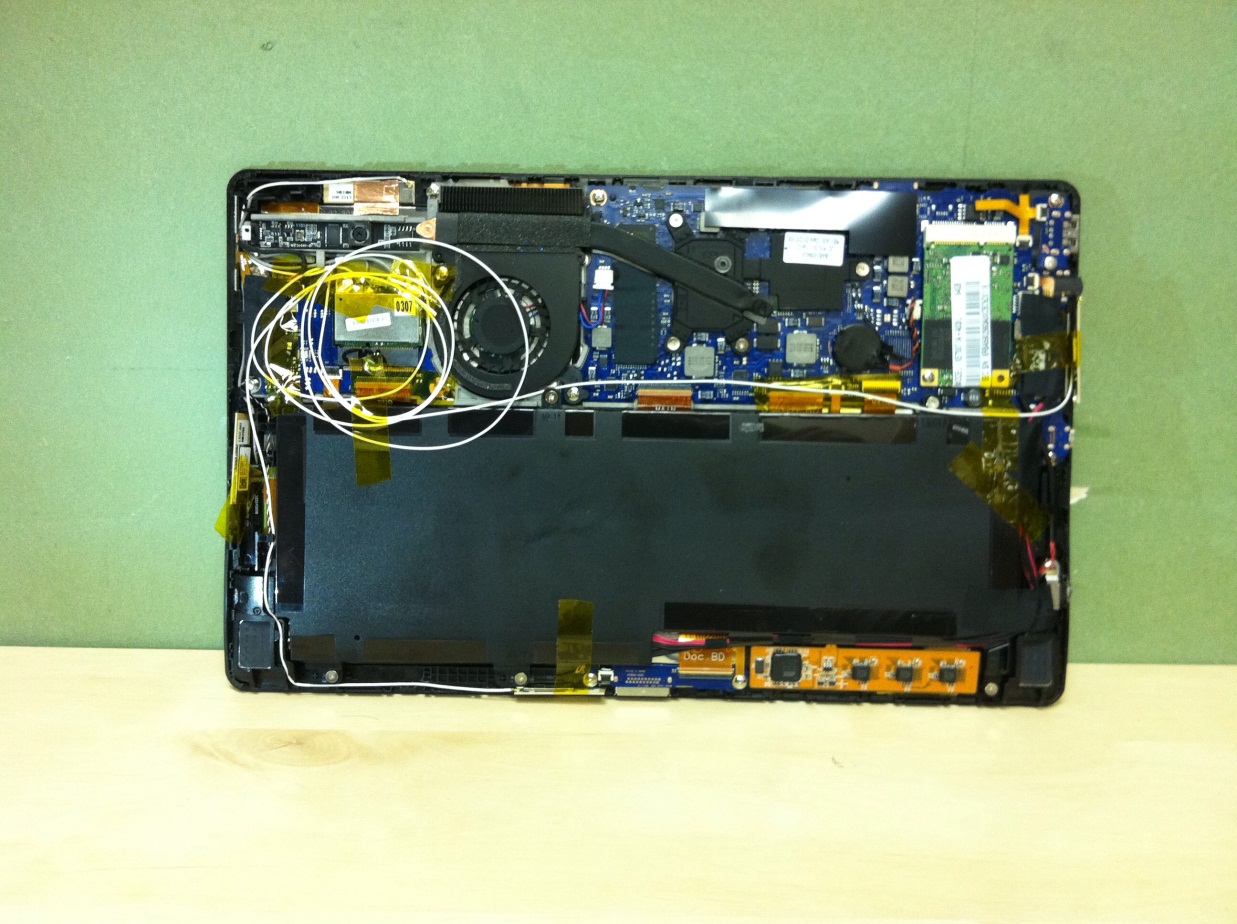 Slide 13
Amichai Sanderovich, Qualcomm
September 2014
ADC/DAC FOM
ADC/DAC: looking into the literature Figure of merit (FOM)
Digitally assisted ADCs are common in the industry
ADCs running in 5GHz BW, assuming 6 bits
Power estimated is 32 mW
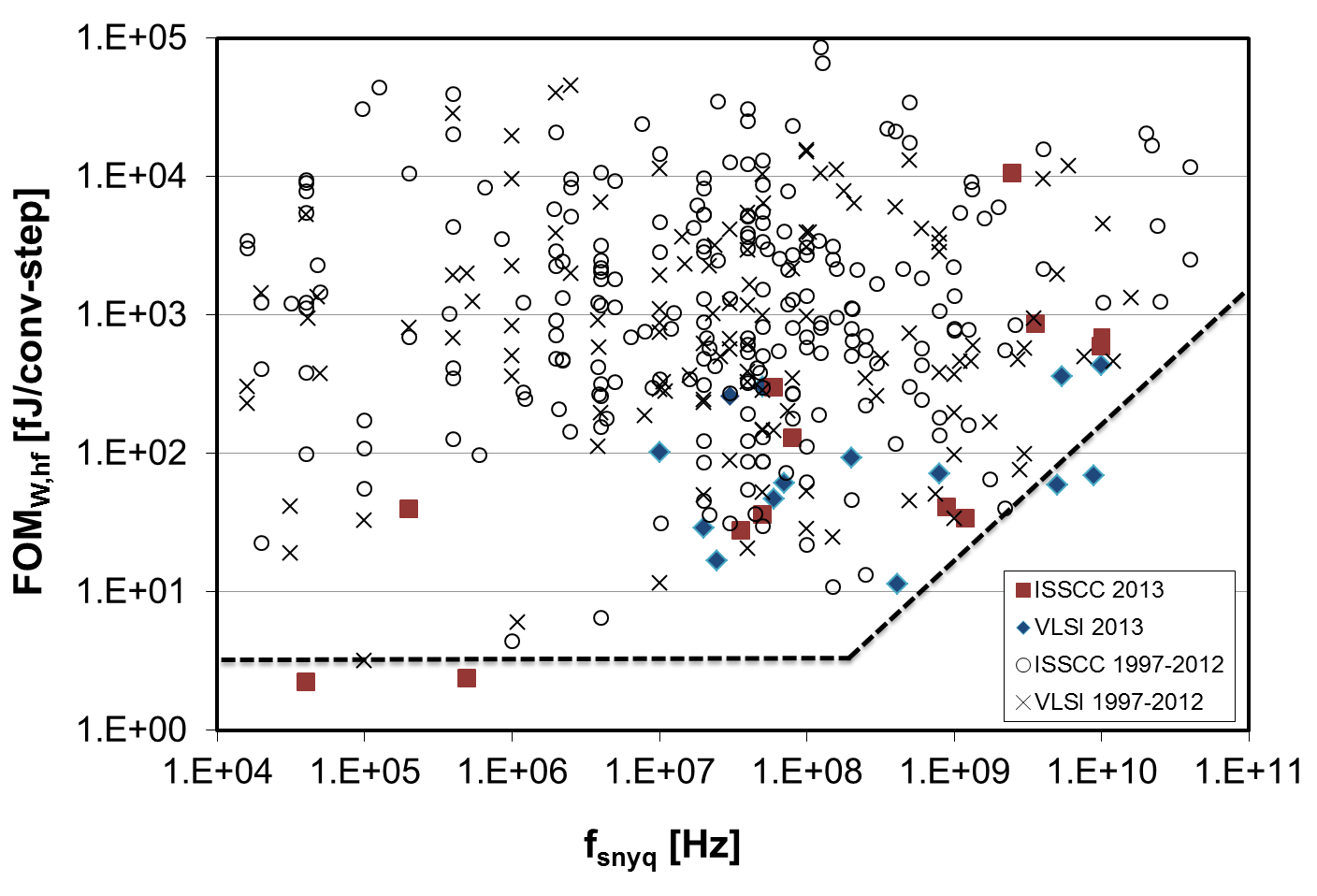 Slide 14
Amichai Sanderovich, Qualcomm
September 2014
ADC/DAC FOM
A/D Converter Trends: Power Dissipation, Scaling and Digitally Assisted Architectures,B. Murmann Stanford University, Stanford, CA, IEEE 2008 Custom Integrated Circuits Conference (CICC)

ADCsurvey_rev20130629a.xlsx http://www.scribd.com/doc/205265261/ADCsurvey-rev20130629a
Slide 15
Amichai Sanderovich, Qualcomm